Jeopardy
Hosted
by
Type your name here
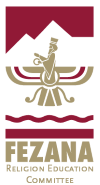 Choice1
Choice 2
Choice 3
Choice 4
100
100
100
100
200
200
200
200
300
300
300
300
400
400
400
400
500
500
500
500
(Type the question for 1,1 here.)?
Type the answer for 1,1 here.
Row 1, Col 1
(Type the question for 1,2 here.)?
Type the answer for 1,2 here.
1,2
(Type the question for 1,3 here.)?
Type the answer for 1,3 here.
1,3
(Type the question for 1,4 here.)?
Type the answer for 1,4 here.
1,4
(Type the question for 2,1 here.)?
Type the answer for 2,1 here.
2,1
(Type the question for 2,2 here.)?
Type the answer for 2,2 here.
2,2
(Type the question for 2,3 here.)?
Type the answer for 2,3 here.
2,3
(Type the question for 2,4 here.)?
Type the answer for 2,4 here.
2,4
(Type the question for 3,1 here.)?
Type the answer for 3,1 here.
3,1
(Type the question for 3,2 here.)?
Type the answer for 3,2 here.
3,2
(Type the question for 3,3 here.)?
Type the answer for 3,3 here.
3,3
(Type the question for 3,4 here.)?
Type the answer for 3,4 here.
3,4
(Type the question for 4,1 here.)?
Type the answer for 4,1 here.
4,1
(Type the question for 4,2 here.)?
Type the answer for 4,2 here.
4,2
(Type the question for 4,3 here.)?
Type the answer for 4,3 here.
4,3
(Type the question for 4,4 here.)?
Type the answer for 4,4 here.
4,4
(Type the question for 5,1 here.)?
Type the answer for 5,1 here.
5,1
(Type the question for 5,2 here.)?
Type the answer for 5,2 here.
5,2
(Type the question for 5,3 here.)?
Type the answer for 5,3 here.
5,3
(Type the question for 5,4 here.)?
Type the answer for 5,4 here.
5,4